Figure 10. ROI-based average curvedness changes on the 10 subjects from 2 weeks to 12 months old. The changes from 2 ...
Cereb Cortex, Volume 22, Issue 10, October 2012, Pages 2272–2284, https://doi.org/10.1093/cercor/bhr293
The content of this slide may be subject to copyright: please see the slide notes for details.
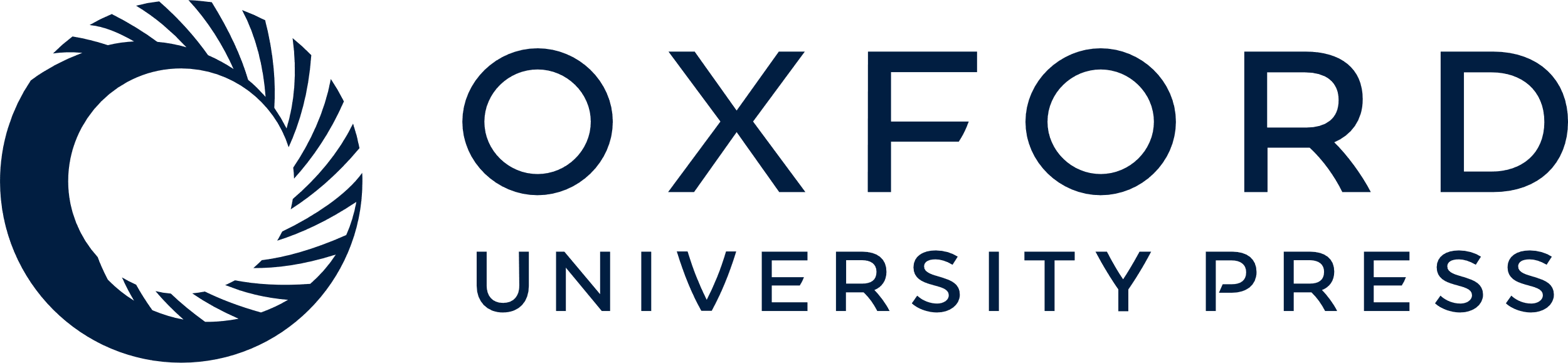 [Speaker Notes: Figure 10. ROI-based average curvedness changes on the 10 subjects from 2 weeks to 12 months old. The changes from 2 weeks to 3 months, 3–6 months, 6–9 months, and 9–12 months are shown from the first to the fourth row, respectively. The color bars are given on the right. In each row, both side views and top view are displayed.


Unless provided in the caption above, the following copyright applies to the content of this slide: © The Author 2011. Published by Oxford University Press. All rights reserved. For permissions, please e-mail: journals.permissions@oup.com]